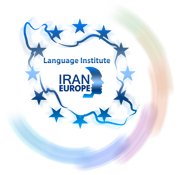 Evolve 5C
11.4
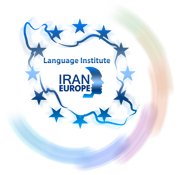 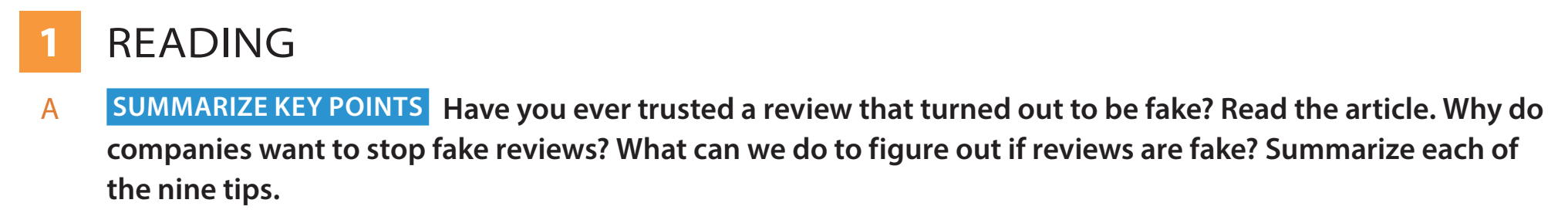 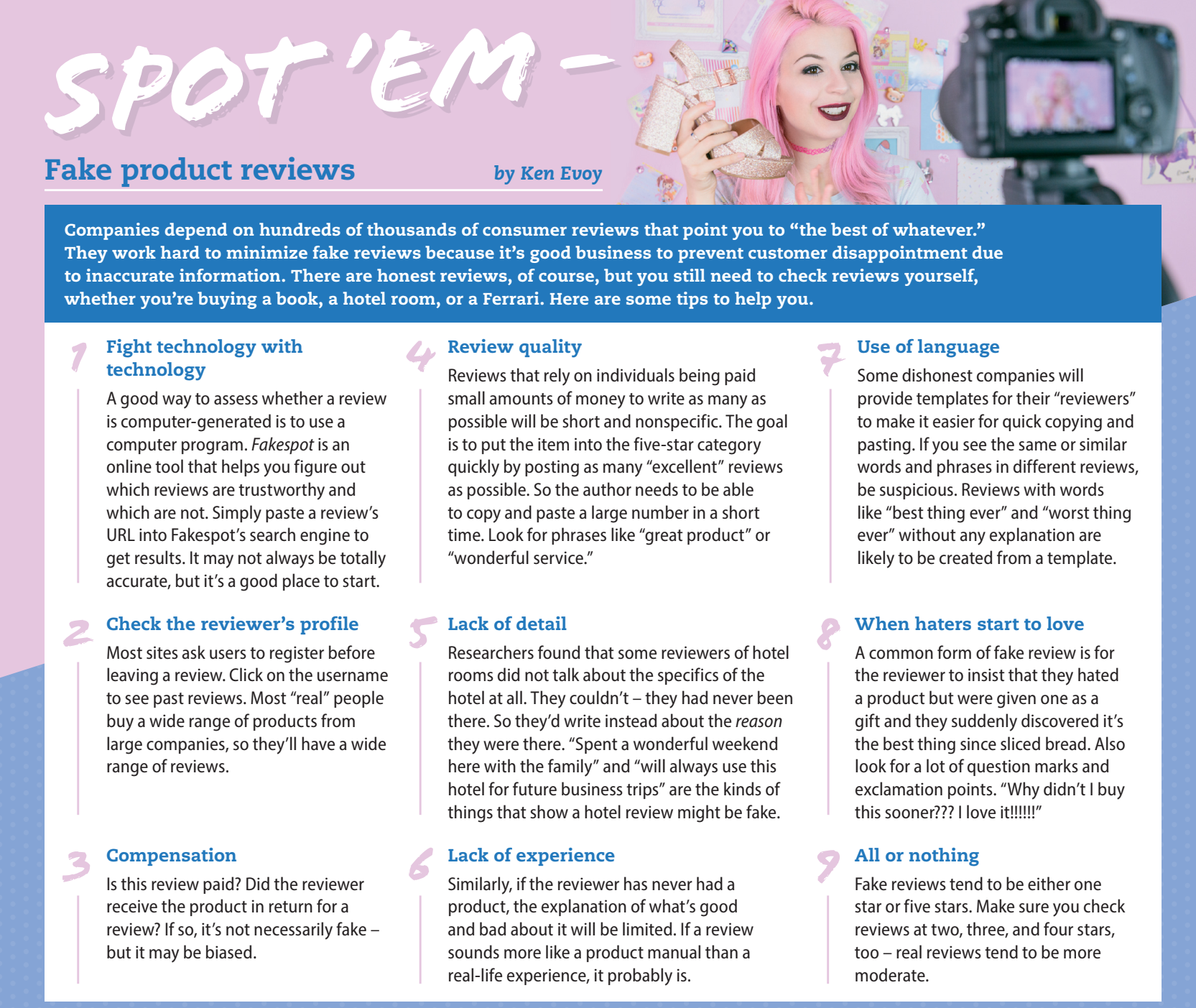 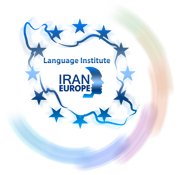 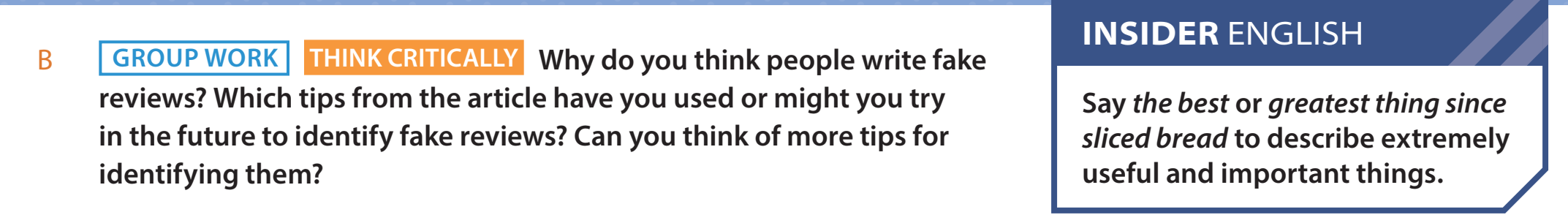 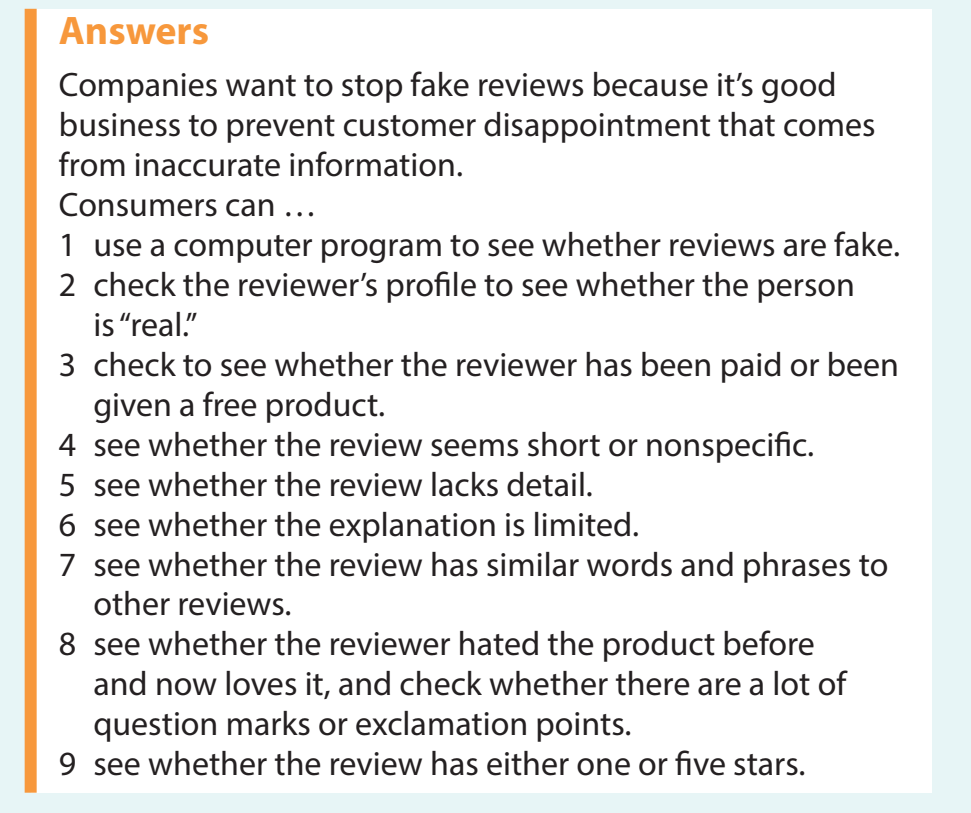 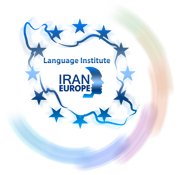 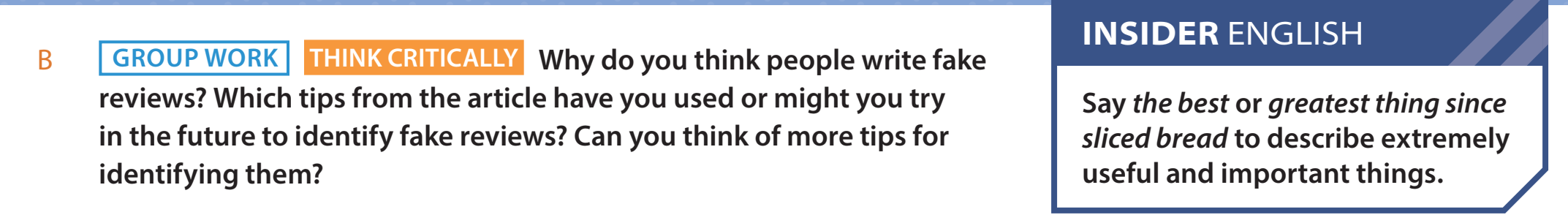 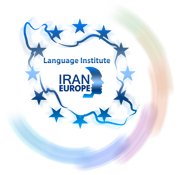 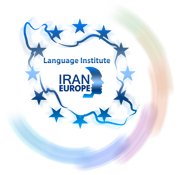 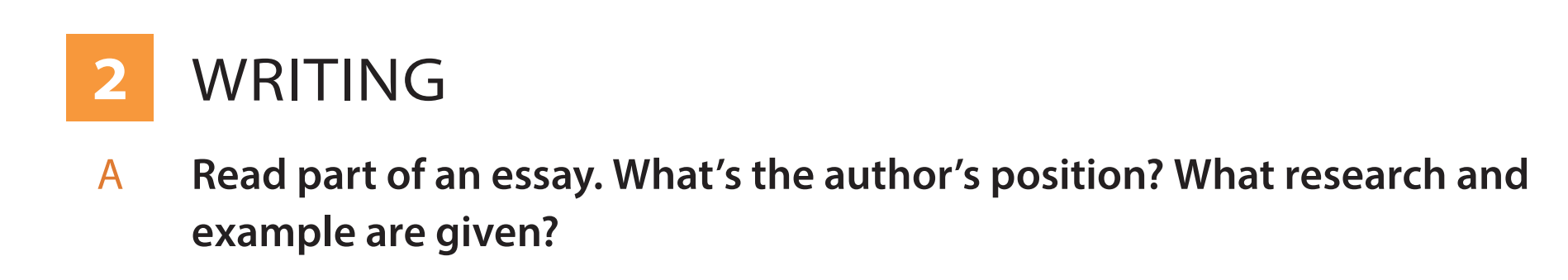 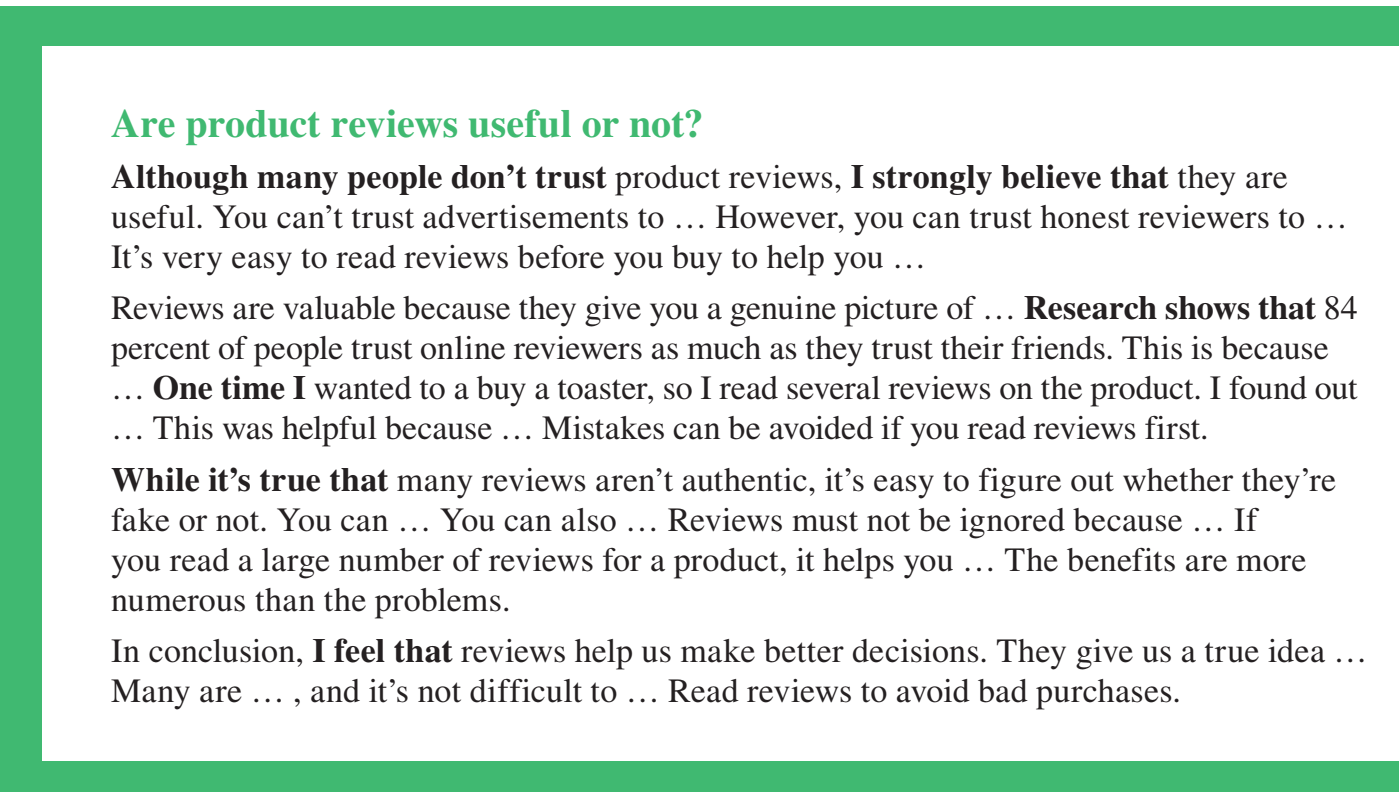 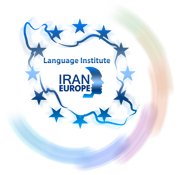 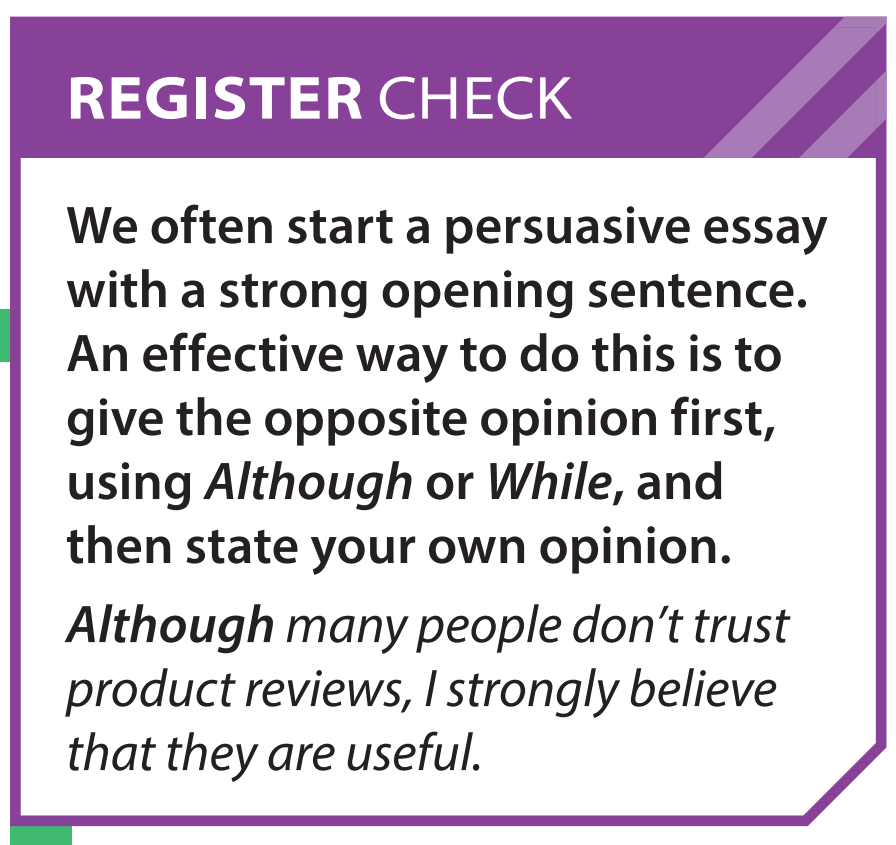 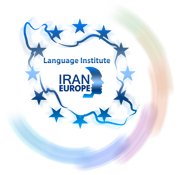 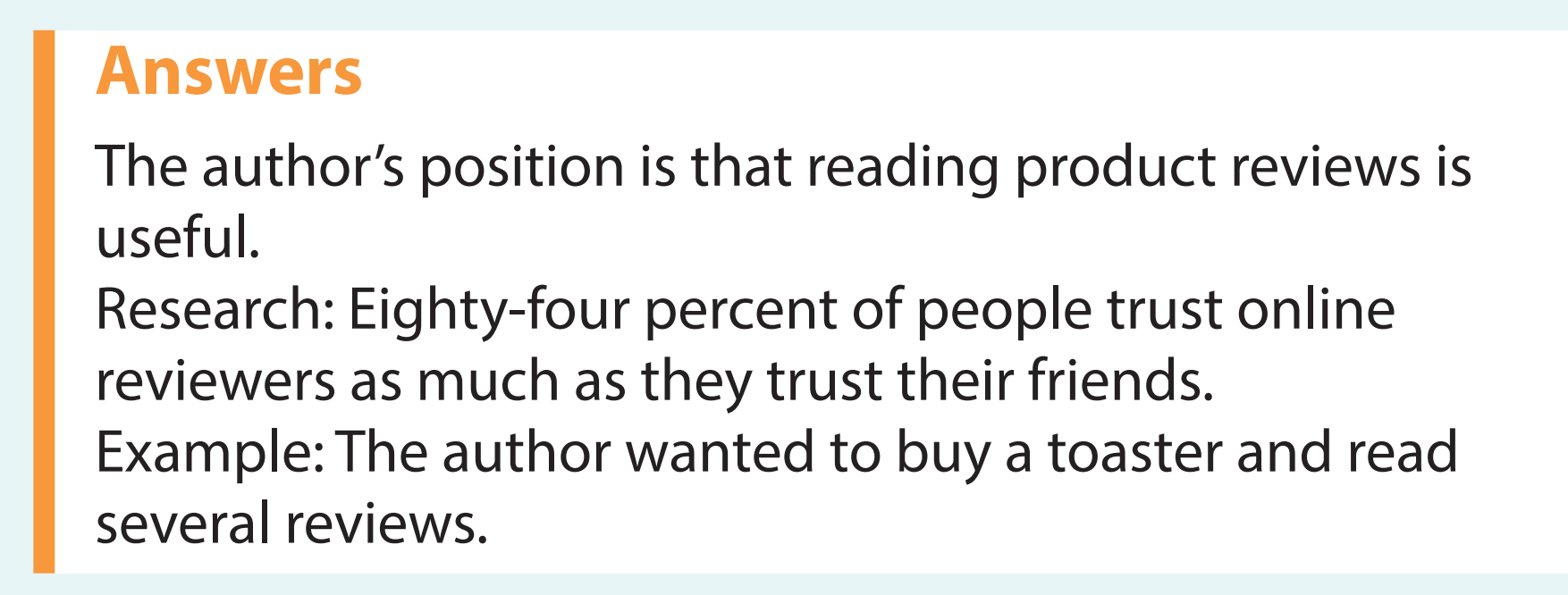 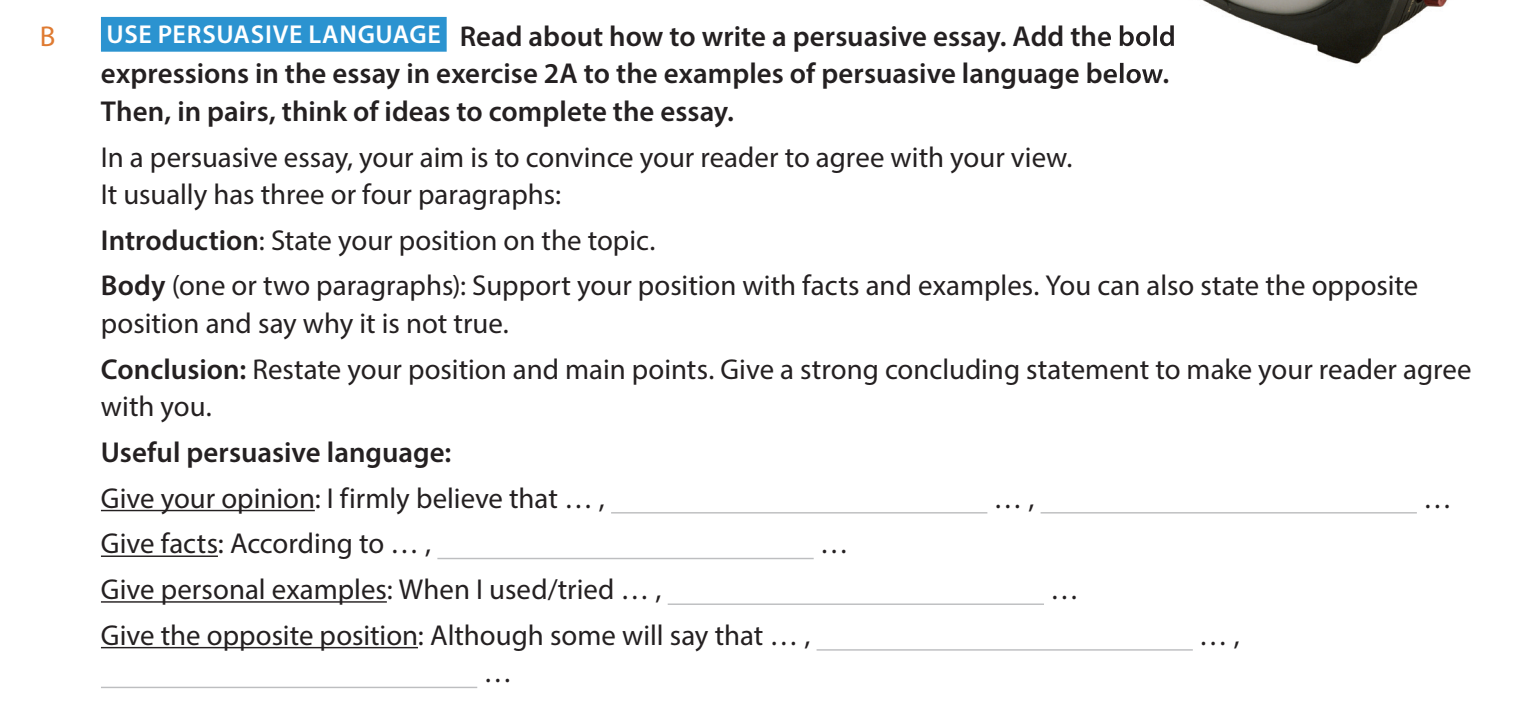 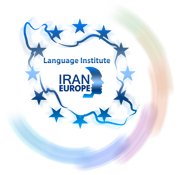 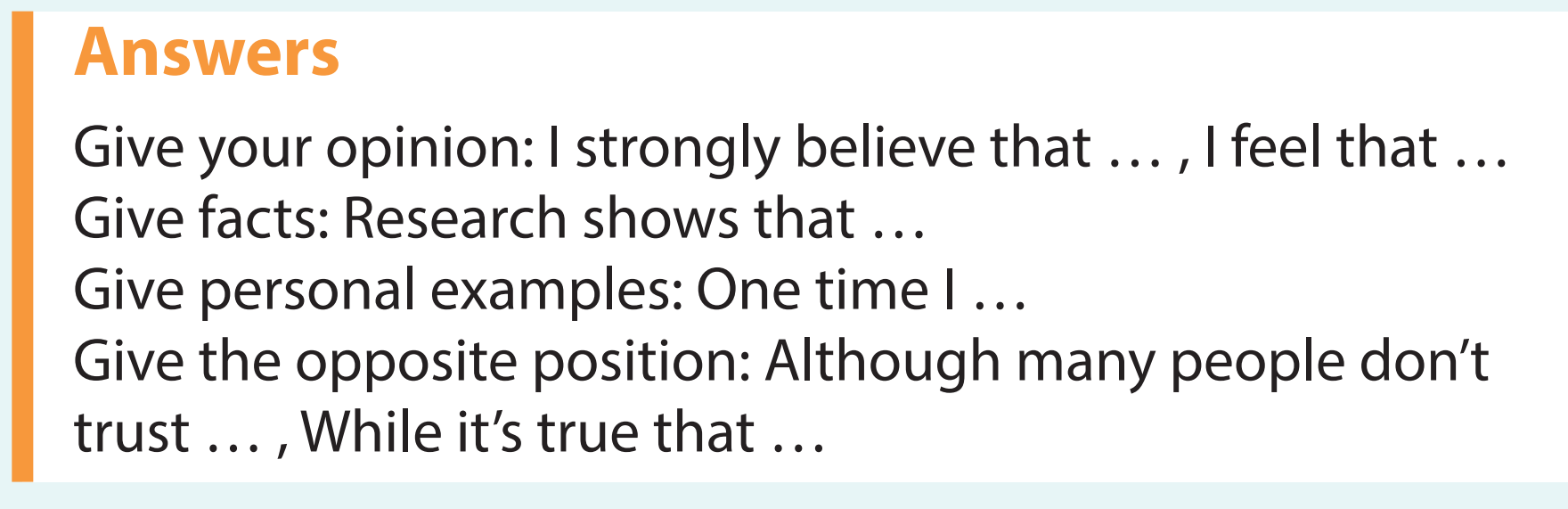 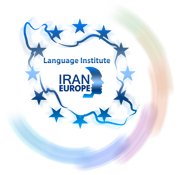 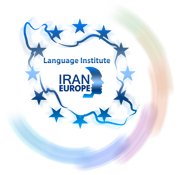 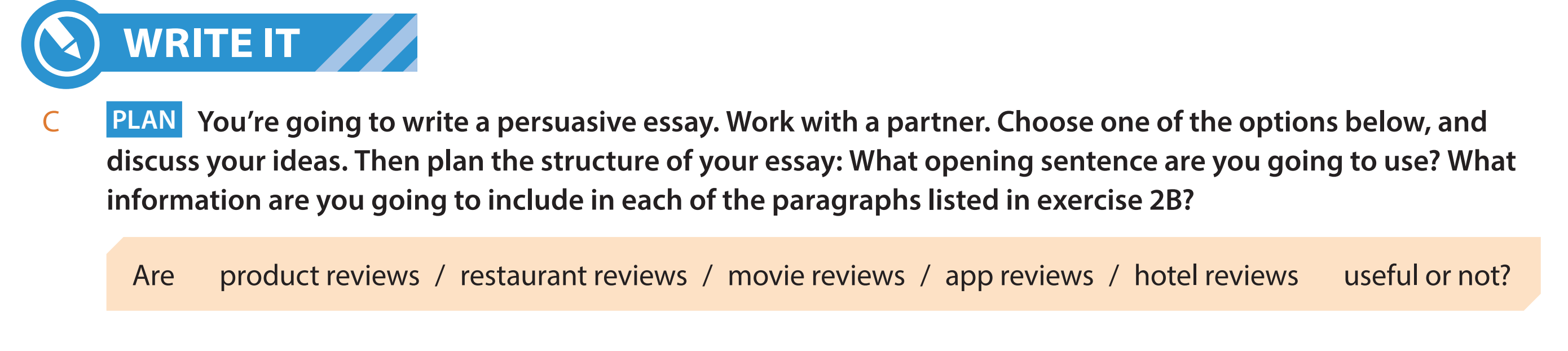 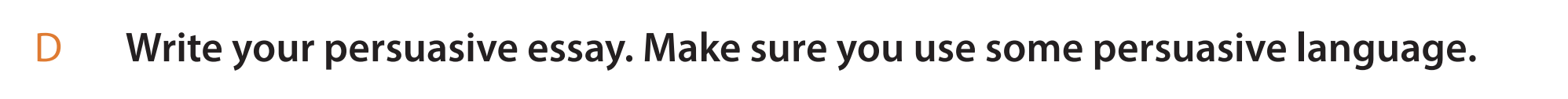 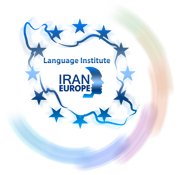 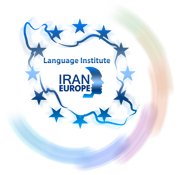 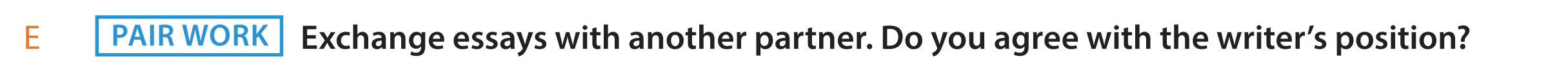